Plateforme d’Accompagnement et de Répit des Aidants de personnes atteintes de la maladie d’Alzheimerou troubles apparentés
3, Bd Albert Camus95200 Sarcelles
4ème étage, bureau 405
Tel : 07 71 35 54 71 ou 09 50 25 92 16plateforme.aidants@ose-france.org
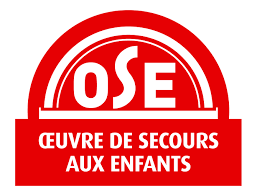 PROGRAMME D’ACTIVITÉS DU MOIS DE FEVRIER 2024
Ecoute, informations, conseils, soutien, orientation 
Permanence téléphonique 
Du lundi au jeudi de 9h30 à 13h00 et de 13h30 à 17h00
Le vendredi de 14h00 à 17h00 (au 09 50 25 92 16)
Possibilité de prendre RDV : 07 71 35 54 71
Rencontrer la psychologue - Sur RDV dans nos locaux
Lundi et  Jeudi de 10h00 à 12h30
Lundi, mardi, jeudi de 14h00 à 17h00
Le soir : Lundi 12 Février de 13h30 à 20h00
- Sur RDV au domicile, possible selon les cas.
Prendre soin de soi

Atelier SOPHROLOGIE
Mercredi  14 Février 
De 14h30 à 15h30, 2 euros.
*Inscription nécessaire.

Atelier TAÏCHI
Mercredi 21 Février 
De 14h30 à 15h45
*Inscription nécessaire.

Atelier Gym douce
Mercredi 28 Février
De 14h30 à 15h30 
*Inscription nécessaire.
Besoin de répit
2h00 d’accueil gratuit de votre proche
Les mercredis de 10h00 à 12h00
ou 1 à 3 heures d’accompagnement  à domicile
 (nous consulter pour les modalités)
Groupe de Parole
Mardi 13 Février 
 Animé par France Alzheimer
De 14h00 à 16h00
Dans nos locaux, inscription nécessaire.
Se divertir avec ou sans son proche
Venez nous retrouver le 
Mercredi 07 Février 
pour un Après-midi CRÊPES
De 14h30 à 16h30
* inscription nécessaire
S’informer/se former
Venez nous retrouver le 
Jeudi 29 Février 
pour des ateliers spécifiquement conçus pour les Aidants
« Aidants et nutrition » 
De 14h00 à 15h30
* inscription nécessaire